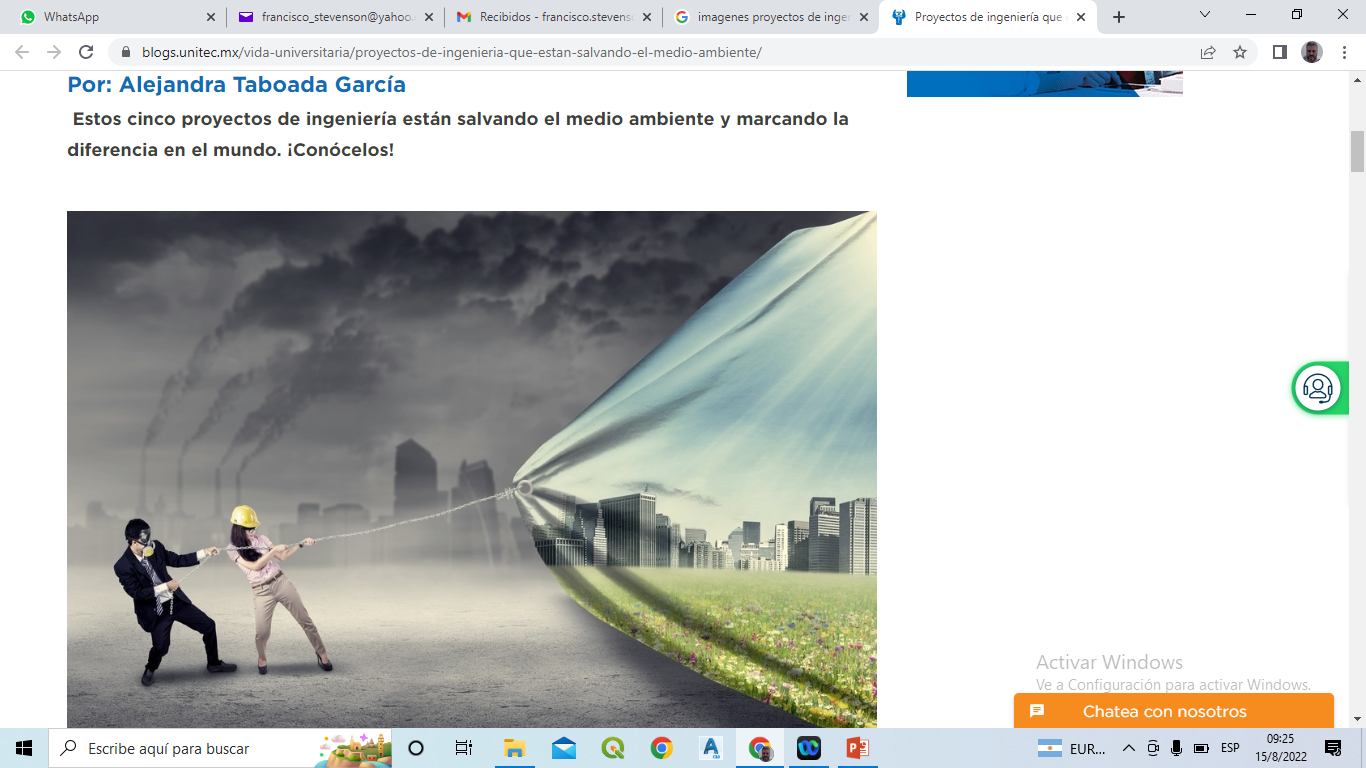 ASIGNATURA: CI 558

 PROYECTO DE INGENIERÍA 

AÑO ACADÉMICO: 2024
Imagen Blog de educación | UNITEC Universidad Tecnológica de México
En este espacio encontrará información sobre:

Instituciones que colaboran con doinGlobal. 
Actores que acompañarán su aprendizaje. 
Criterios de participación y convivencia en la comunidad doinGlobal.
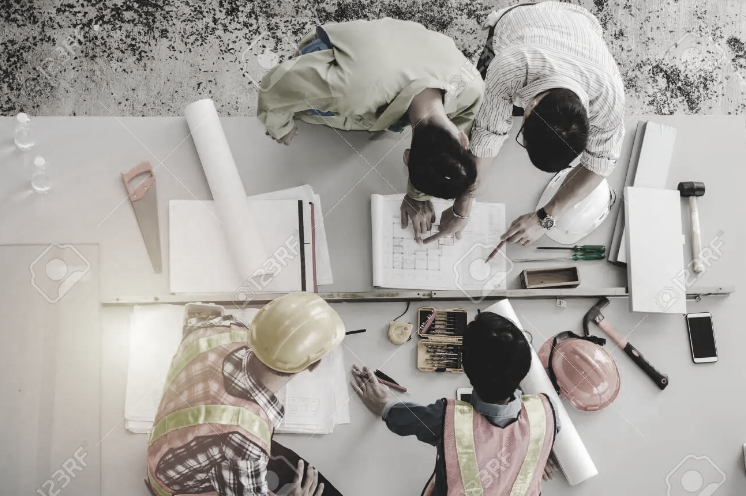 Introducción a la Evaluación de Impacto Ambiental
Procedimiento administrativo que evalúa los impactos ambientales de proyectos.
Identificar, predecir, evaluar y mitigar los posibles impactos ambientales.
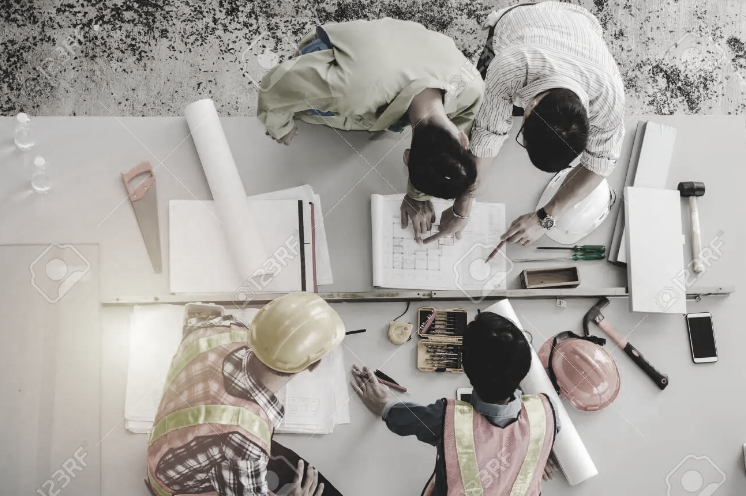 Reseña Histórica
1969: National Environmental Policy Act (NEPA) en Estados Unidos, establece la obligación de realizar evaluaciones ambientales.
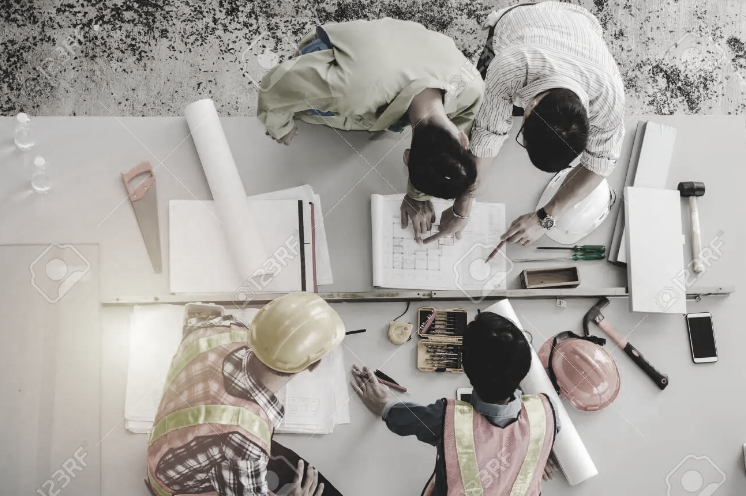 Reseña Histórica
1972: Conferencia de Estocolmo, primer foro global sobre temas ambientales.
1985: Directiva EIA de la Unión Europea, impone la evaluación en proyectos públicos y privados.
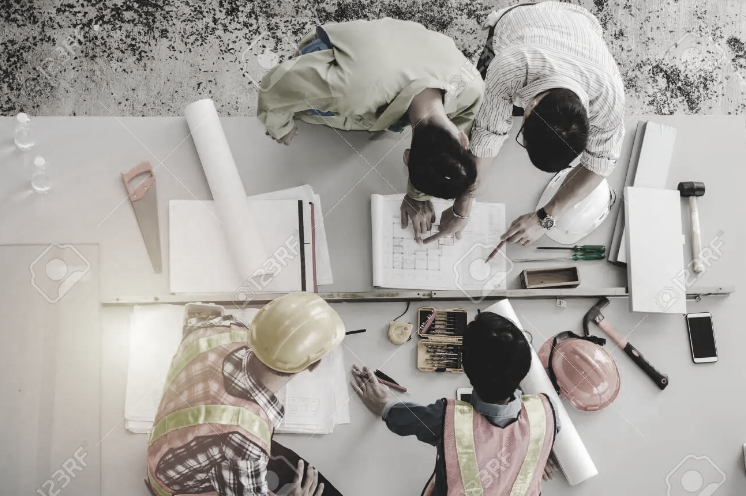 Reseña Histórica
1992: Cumbre de Río, refuerza las EIA como herramienta de gestión ambiental.
Actualidad: Integración con los Objetivos de Desarrollo Sostenible (ODS).
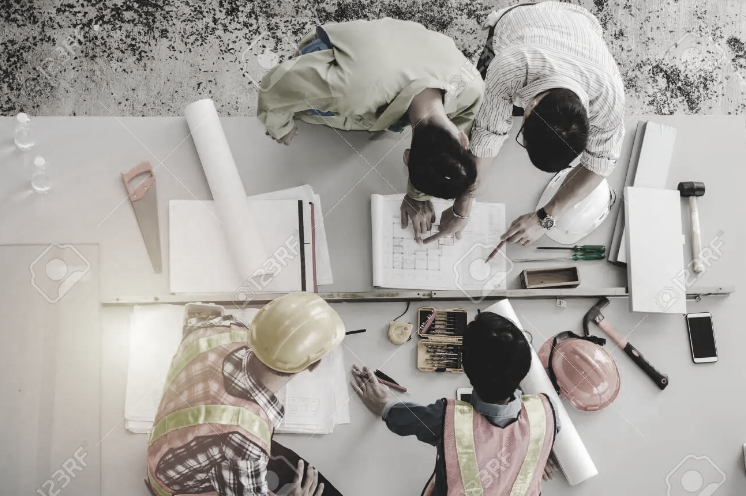 definiciones y conceptos
Medio Ambiente
Conjunto de factores físicos, naturales, sociales, culturales, económicos y estéticos que interactúan en un entorno determinado.
Medio Natural
Sistema formado por los elementos y procesos del entorno natural sin intervención humana significativa.
Medio Socio
económico
Incluye las condiciones sociales y económicas como la población, indicadores económicos, infraestructuras, servicios, y el transporte.
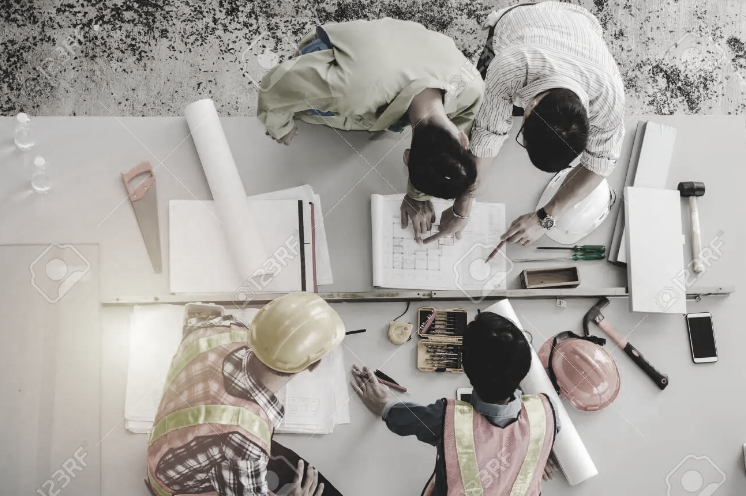 definiciones y conceptos
Recurso Ambiental
Elementos disponibles en el ambiente que pueden ser utilizados o alterados, como el agua, la flora y la fauna.
Calidad Ambiental
Estado de conservación de un componente ambiental, medido por indicadores como la calidad del agua, la pureza del aire.
Entorno del Proyecto
Área o sistema ambiental que interactúa con el proyecto a través de entradas (recursos) y salidas (productos, empleo).
Actividades específicas del proyecto que generan presiones sobre el medio ambiente y provocan impactos.
Acciones del Proyecto
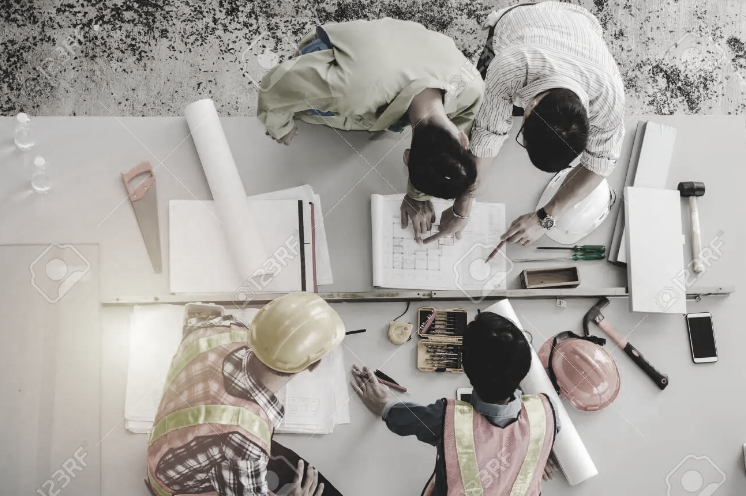 Definición  de EIA
Es un procedimiento preventivo que permite identificar, predecir, evaluar y mitigar los impactos ambientales que un proyecto o actividad pueda generar. Es un proceso técnico-administrativo que garantiza que la autoridad competente tome decisiones informadas sobre la viabilidad y gestión ambiental del proyecto.
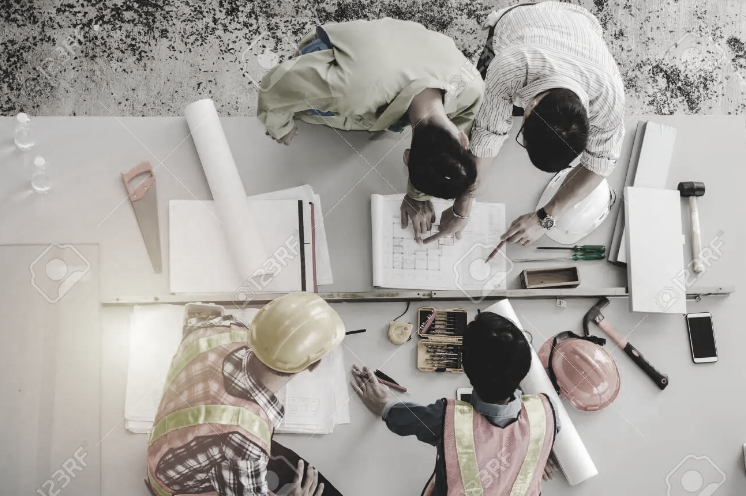 Definición  de EsIA
Es un documento técnico que forma parte del proceso de la EIA, elaborado por el proponente del proyecto. Incluye la descripción detallada del proyecto, el análisis de sus posibles impactos y las medidas de gestión ambiental necesarias para enfrentarlos.
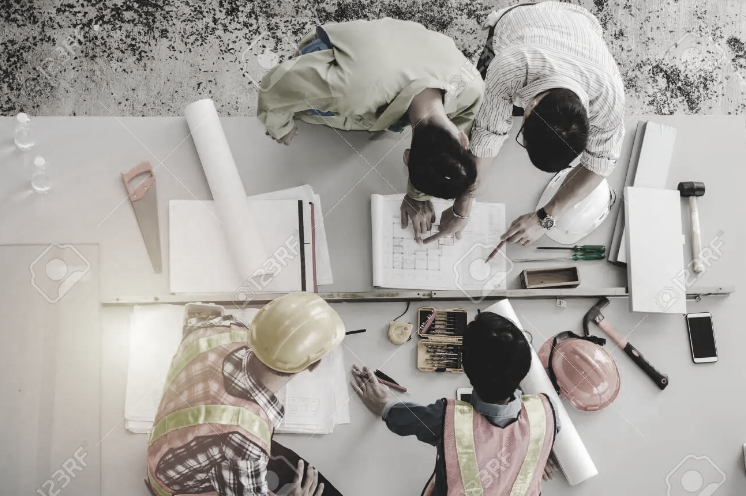 Diferencias
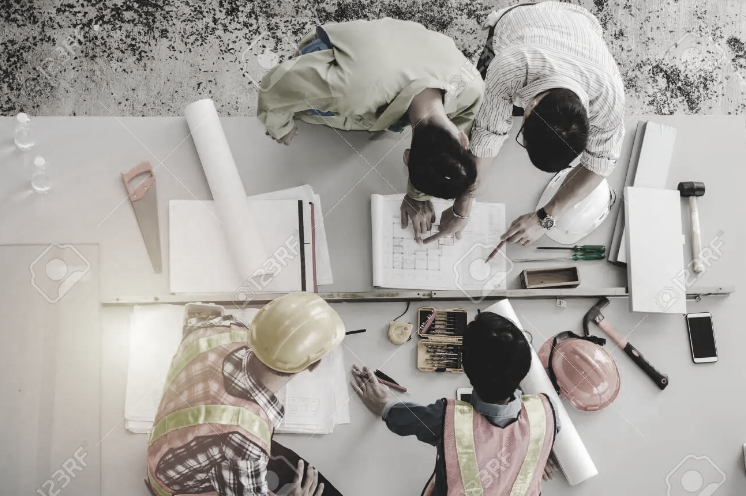 Participación Ciudadana
Fomenta la transparencia y la resolución de conflictos ambientales.
Información: Proveer datos objetivos a los afectados.
Consulta: Solicitar retroalimentación sobre alternativas y decisiones.
Decisión/Colaboración: Participación activa en la toma de decisiones.
Cogestión: Gestión compartida entre las autoridades y la ciudadanía.
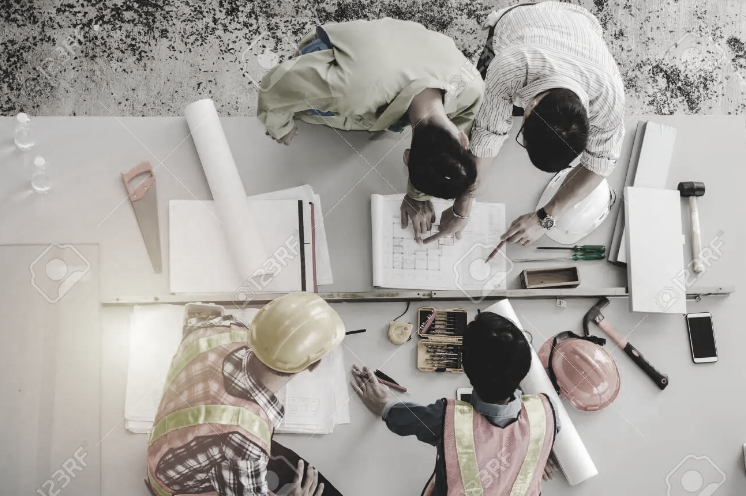 Niveles de Aplicación
Enfoque Adaptativo 

La EIA se integra en la formulación de objetivos del proyecto. Se busca la máxima adaptabilidad entre el proyecto y el entorno.
Enfoque Semi Adaptativo 

La EIA se aplica en la etapa preliminar, sujeta a modificaciones estructurales.
Enfoque 
Reactivo

La EIA se lleva a cabo después de la decisión de realizar el proyecto.
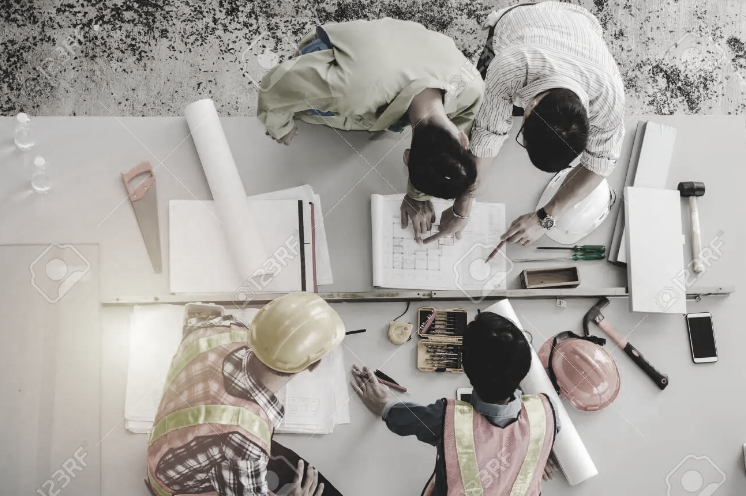 Tipos de Impactos Ambientales
Según la Recuperabilidad:
R, PR, I
Según la Naturaleza:
+  -
Según su Extensión:
L, R, G
Según las Medidas Correctoras:
C, M, S, Critico
Según la Intensidad:
L, M, S
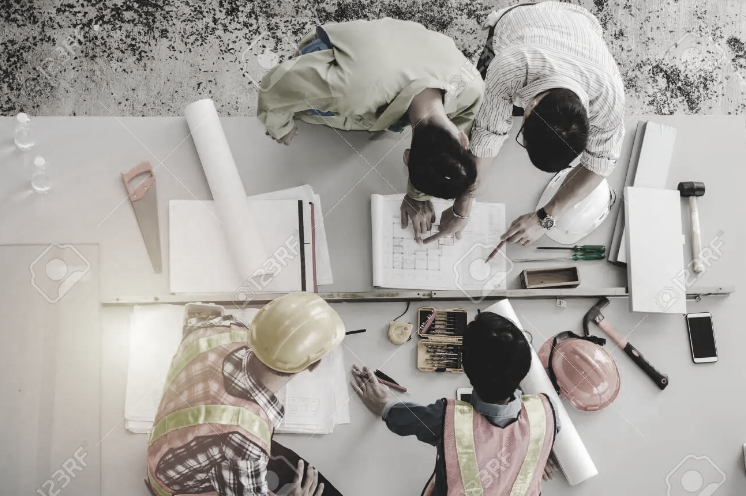 Faces de Impactos Ambientales
CONSTRUCTIVA
OPERACIÓN
Y
MANTENIMIENTO
DISPOSICIÓN
FINAL
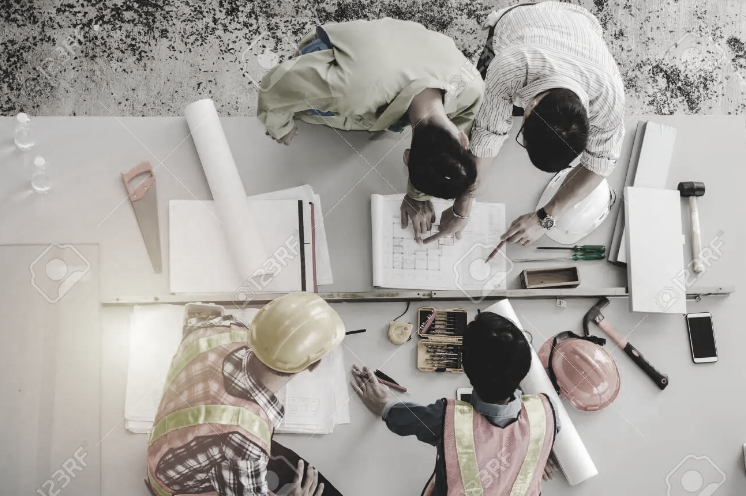 ¡Muchos éxitos!
Actividad de comprensión de contenidos:
Realizar una descripción del entorno, medio físico y socioeconómico, en el que se localiza el proyecto que esta desarrollando, teniendo en cuenta vías de acceso, usos del suelo, presencia de vegetación, cursos de agua, características del terreno, actividad comercial, población,…